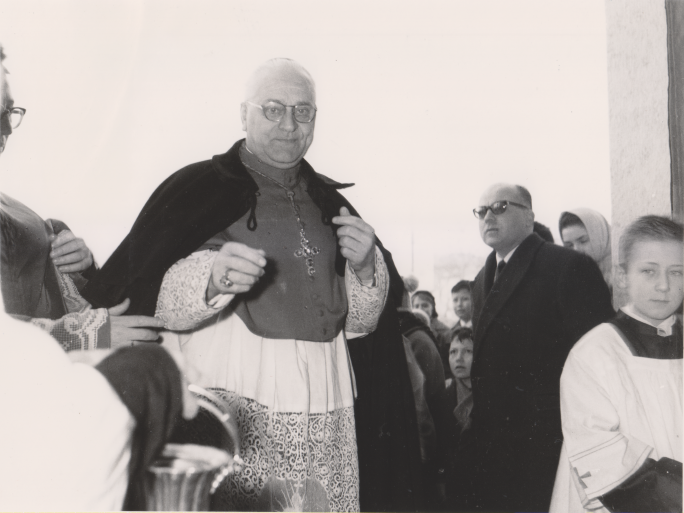 5.5.1963,  Il Card. Urbani in visita pastorale ad Altobello
P. Fantinelli e P. Zago Alvise